Sept 2019
Virtual BSS for Multi-AP CoordinationFollow-up
Date: 2019-09-15
Authors:
Slide 1
Sharan Naribole (Samsung), et al.
Sept 2019
TGbe Multi-AP Coordination
Multi-AP Coordination is a candidate feature being discussed in TGbe group 

There are many categories of multi-AP coordination including joint processing, coordinate OFDMA, null forming, coordinated beamforming, AP selection, etc.

In both downlink and uplink, the AP(s) used may vary dynamically based on link quality, load balancing, etc. [1][2][3][4]
Slide 2
Sharan Naribole (Samsung), et al.
Sept 2019
Multi-AP Coordination Requirements
Seamless exchange of frames between STA and coordinating APs without negotiation overhead
Simultaneous connectivity with multiple APs

Secure connection between STA and coordinating APs
Single authentication and association state 
Encryption for different flavors of multi-AP transmission

In this presentation, we focus on the authentication and association
Slide 3
Sharan Naribole (Samsung), et al.
Sept 2019
802.11 Authentication Recap
Network discovery
802.11 open authentication
802.11 association
802.1X/SAE/FILS authentication 
Skipped if pre-shared keys
Master session key generated
Master keys for unicast (PMK) and group addressed (GMK) frames at AP and STA
4-way handshake 
AP and STA confirm they have same PMK 
Temporal keys generated (PTK, GTK, IGTK)
Slide 4
Sharan Naribole (Samsung), et al.
Sept 2019
802.11r Mobility Domain Recap (1/2)
Protocols for reducing security overhead in roaming
Assumes WLAN Controller securely connected to APs 
Full authentication performed at initial association with mobility domain
Fast BSS transition (FT) key hierarchy
PMK-RO at WLAN controller, separate PMK for each AP
WLAN Controller
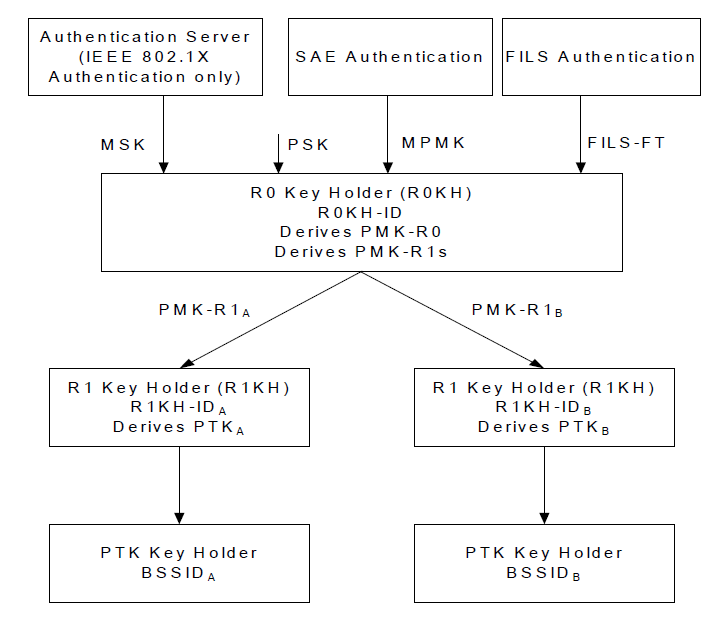 AP 1
AP 2
WLAN
Controller
Mobility
Domain
AP 1
AP 2
STA
Slide 5
Sharan Naribole (Samsung), et al.
Sept 2019
802.11r Mobility Domain Recap (2/2)
Full authentication during initial association with mobility domain
PMK-RO generation at WLAN controller
PMK-R1s derived and distributed to APs
4-way handshake
Temporal keys generated with only the associated AP
Fast transition protocols
802.11 authentication frames enriched with new IEs
Temporal keys generated with target AP
   Is 802.11r sufficient for EHT Multi-AP?
No simultaneous connection to multiple APs 
However, we can extend/re-use FT protocols
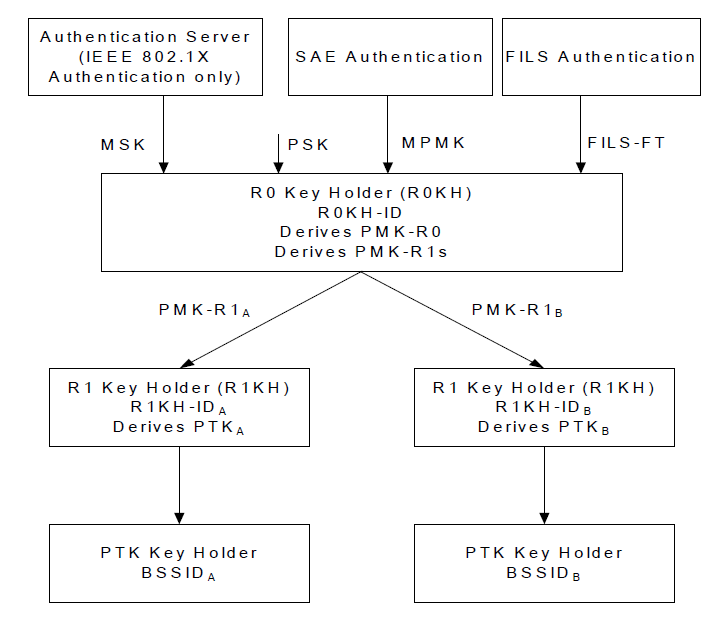 Slide 6
Sharan Naribole (Samsung), et al.
Sept 2019
Virtual BSS
Infrastructure BSS with a group of APs coordinated by V-BSS coordinator
Seamless transmission of data frames to and from multiple APs 
Presented in July meeting [3]
Dynamic AP selection by STA and V-BSS Coordinator
Transparent data reception
Single association and authentication state maintenance
Focus of this presentation
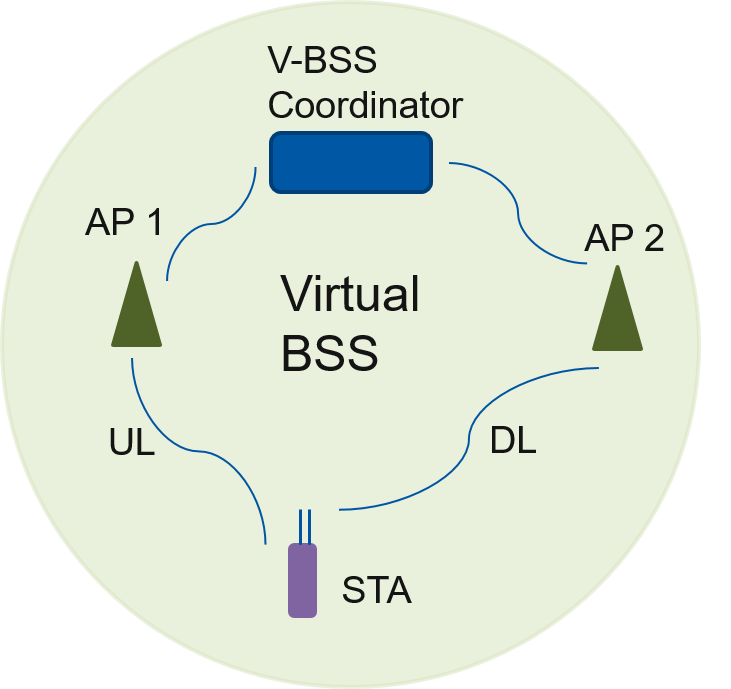 Slide 7
Sharan Naribole (Samsung), et al.
Sept 2019
Virtual BSS Initial Association
Virtual BSS operation advertised in Beacons, Probe Response, (Re) Assoc Response
Open authentication and association performed with a specific AP of Virtual BSS
Association Request indicates request to join the Virtual BSS
Association Response includes V-BSS Coordinator key holder ID
Used to generate PMK at STA and V-BSS Coordinator similar to 802.11r PMK-R0 
Temporal key generation depends on the Virtual BSS architecture
Partition of functionalities between the V-BSS Coordinator and APs
Virtual BSS Authentication modes
Option 1: Temporal key generation with V-BSS Coordinator
Option 2: Temporal key generation with individual APs
Selected mode needs to be indicated to STAs joining the Virtual BSS
Example: Association Response
Slide 8
Sharan Naribole (Samsung), et al.
Sept 2019
Option 1: Temporal Key generation with V-BSS Coordinator
Temporal keys generated between STA and V-BSS Coordinator using PMK-Coordinator

V-BSS Coordinator performs data encryption and decryption

APs serve as a relay forwarding packets to and from V-BSS coordinator and STA
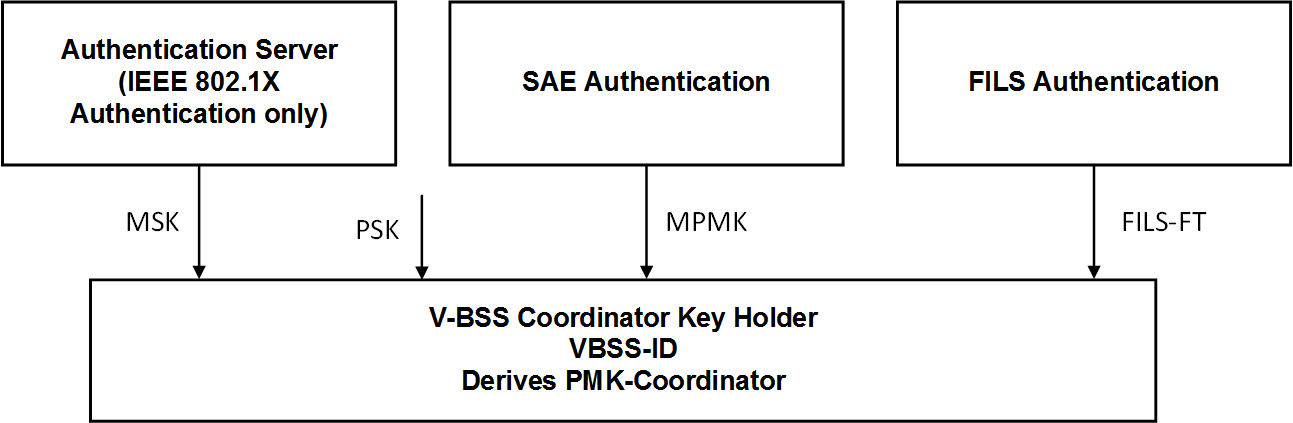 Derives PTK
Slide 9
Sharan Naribole (Samsung), et al.
Sept 2019
Option 2: Temporal Key generation with individual APs
PMK-AP derived from PMK-Coordinator and distributed by V-BSS Coordinator to APs

STA can generate temporal keys with multiple APs of Virtual BSS
802.11r protocols can be extended for the key generation with the individual APs


Separate keys maintained for each AP 
Corresponding keys used for communication between STA and AP 

Dynamic AP selection limited to the subset with whom temporal keys are generated
Slide 10
Sharan Naribole (Samsung), et al.
Sept 2019
Multi-AP Coordination Capability
In joint AP transmission, multiple APs transmit exact same data to STA
Slide 11
Sharan Naribole (Samsung), et al.
Sept 2019
Further Consideration
Security assessment of Virtual BSS Authentication modes

Addressing for transparent data reception 

Secure channel between the V-BSS Coordinator and APs

Data flow between the STA and Virtual BSS
Slide 12
Sharan Naribole (Samsung), et al.
Sept 2019
Summary
To achieve seamless transmission of frames between STAs and APs participating in Multi-AP Coordination, security framework needs important consideration

Presented Virtual BSS association protocol

Depending on Virtual BSS architecture partition, temporal key generation can be performed directly with V-BSS Coordinator or with individual APs
Slide 13
Sharan Naribole (Samsung), et al.
Sept 2019
References
[1] 11-19/1019, “Virtual BSS for Multi AP Coordination”
[2] 11-19/0089, “Distributed MU-MIMO Architecture Design Considerations”
[3] 11-19/0804, “Multi-AP Transmission Procedure”
[4] 11-19/1129, “Consideration on Multi-AP Coordination”
Slide 14
Sharan Naribole (Samsung), et al.